MTN-041 (MAMMA)Study Specific Training
Julia Ryan & Ariana Katz
Women’s Global Health Imperative (WGHI)
RTI International
[Speaker Notes: Put WGHI logo too]
Morning Agenda
Welcome and Introductions
Overview of 041
Objectives, Eligibility Criteria, Sample
Study Procedures 
Recruitment/prescreening, IC Process, Data Collection
Data Management Process & Timeline 
Analysis Plan Overview
Questions
Overview of MTN-041
Julia Ryan 
Women’s Global Health Imperative (WGHI)
RTI International
Study Sites
Uganda
       Kampala (MU-JHU)

Malawi
      Blantyre (JHU-CTU)

Zimbabwe
      Zengeza (UZCHS-CTRC)

South Africa
      Johannesburg (Wits RHI)
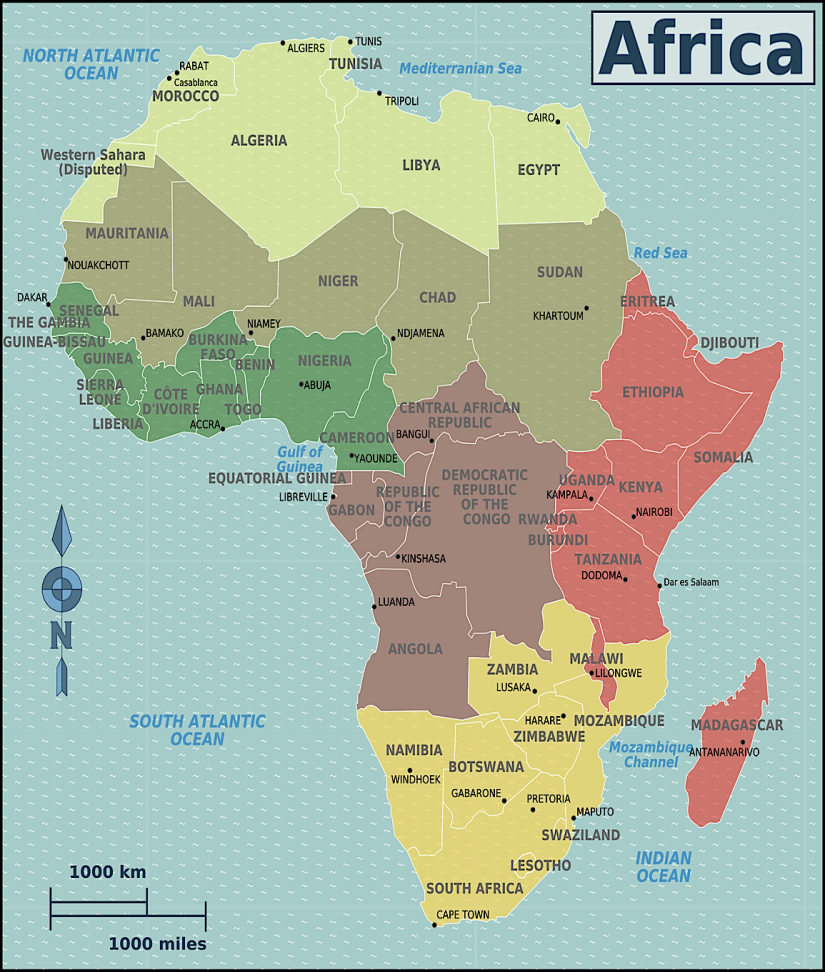 [Speaker Notes: Check location of stars in countries to map to correct city]
Study Objectives: Primary
To explore attitudes about use of a vaginal ring (VR) during pregnancy and breastfeeding, including participants’ willingness to use or recommend/support use of a VR during pregnancy and breastfeeding

To explore attitudes about use of oral PrEP during pregnancy and breastfeeding, including participants’ willingness to use or recommend/support use of oral PrEP during pregnancy and breastfeeding
[Speaker Notes: Exploratory – all to inform development of 042 and 043 which will be clinical trials involving product use in these populations]
Study Objectives: Secondary
To explore potential preference for a VR or oral PrEP during pregnancy and breastfeeding

To explore participants’ attitudes about and perceptions of sexual activity during pregnancy and breastfeeding, including how a VR or oral PrEP might affect sexual activity

To explore participants’ perceptions of HIV risk during pregnancy and breastfeeding

To explore community beliefs and practices considered taboo (or encouraged) during pregnancy and breastfeeding that might affect VR and PrEP uptake and use during these periods, including use of oral medications and intravaginal products
Study Timeline
Inclusion Criteria: All Participants
Able and willing to provide written informed consent in one of the study languages

Able and willing to complete the required study procedures
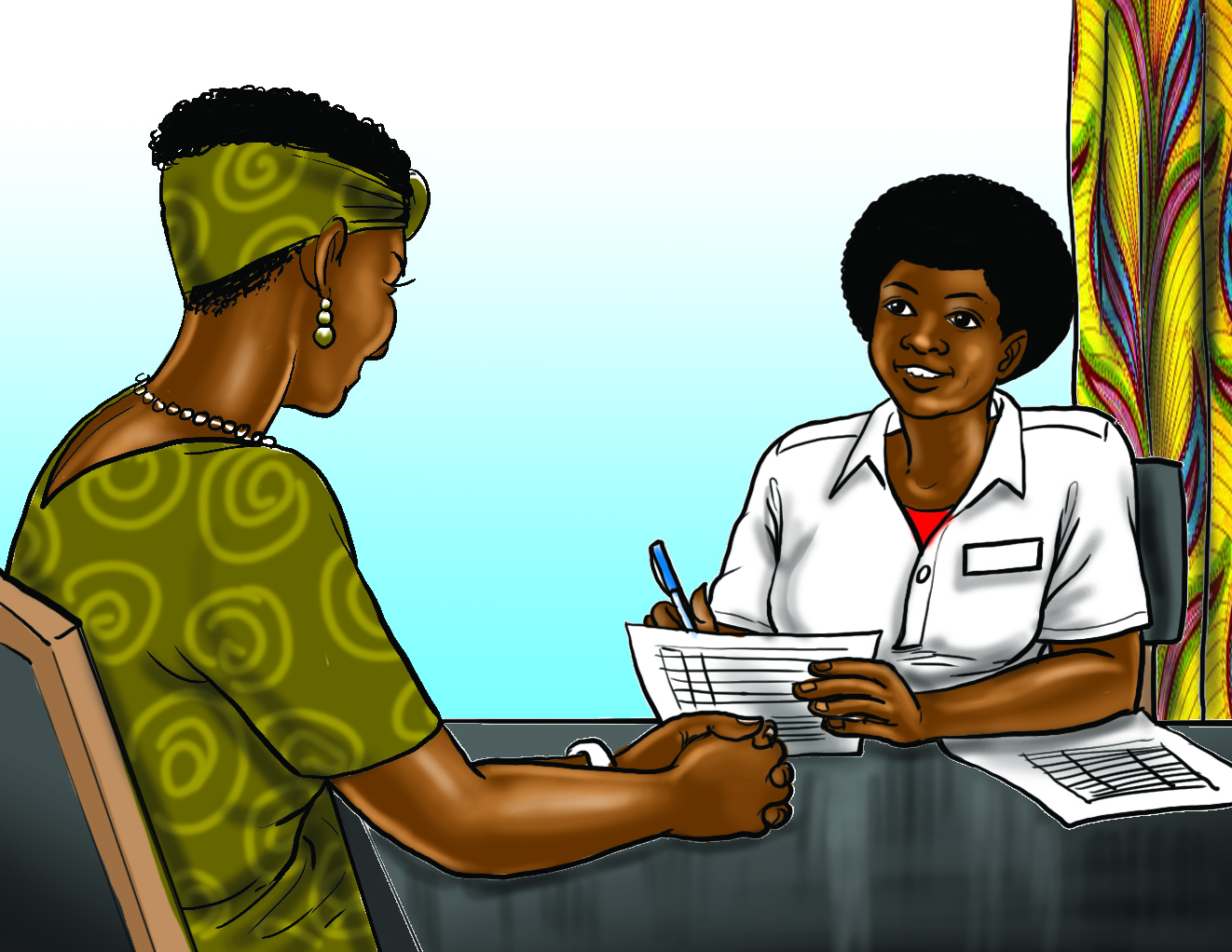 8
Inclusion Criteria: P & BF Women FGDs
P & BF Women: HIV-uninfected women aged 18-40 who are currently pregnant (P) or breastfeeding (BF), or who were P or BF within the previous two years
Inclusion Criteria: Male Partner FGDs
Male Partners: Men aged 18 or older whose partners are currently P or BF, or whose partners were P or BF within the previous two years
Inclusion Criteria: Grandmother FGDs
Grandmothers: Maternal and paternal grandmothers whose daughters or daughters-in-law are currently P or BF, or were P or BF within the previous two years
[Speaker Notes: Mothers and mothers-in-law of the pregnant/breastfeeding women, not REALLY grandmothers 
NOT the mothers and mothers in law of the women in the study]
Inclusion Criteria: Key Informant IDIs
Individuals who:
Currently work as:
 A clinician (e.g., obstetrician, nurse, pharmacist, etc.)
Traditional care provider (e.g., TBA, healer, midwife, etc.)
Social service provider (e.g., social worker, family planning counselor, etc.) 
Community health worker in one of the study countries, verified per site SOPs
Currently acts in a community leadership role (e.g., local chief, religious leader, etc.)
Exclusion Criteria
Has any condition that, in the opinion of the IoR/designee, would preclude informed consent, make study participation unsafe, complicate interpretation of study outcome data, or otherwise interfere with achieving the study objectives
For currently or recently pregnant or breastfeeding women: known HIV-positive status, verified per recent health record or by self-report if health record(s) not available
13
Total Accrual Targets
Total sample size across all sites should not exceed 200 FGD participants and 40 KI IDIs
Per site: ~50 male and female community members for focus group discussions (FGDs) and ~10 key informants (KI) for IDIs 
Sites should be mindful of sample size and not exceed these targets, unless approved by the MTN-041 Management Team
Accrual Targets by Study Group
Accrual Considerations
Sites should aim to enroll a diverse study sample 
Sites should not intentionally enroll participants who are related (i.e. P/BF women, their partners, their mothers)
However, it is not prohibited for related individuals to enroll
FGDs with P and BF women will focus on the recruitment of product-naïve women (who do not have previous microbicide/PrEP experience)
Note: it is not prohibited for women with prior experience with microbicides/PrEP to enroll
Key Informant IDIs should be approved by the MTN-041 Management Team prior to interviewing*
Email mtn041mgmt@mtnstopshiv.org with short description of participant’s background, print/file approval email
[Speaker Notes: (*) until no longer necessary
For those who are part of qual team for HOPE, similar to what you do for interesting cases]
Accrual Considerations cont.
All potentially eligible non-KI participants will be asked to complete a single FGD 
If sites think a single IDI should occur instead of an FGD for a certain participant, consult with the MTN-041 Management Team for approval
Email mtn041mgmt@mtnstopshiv.org with a brief description of the participant’s circumstances, including a rationale for wanting to interview him/her and the  circumstances preventing FGD participation; print/file approval email
Expected to be rare
[Speaker Notes: Not encouraged but consult management]
Accrual Timelines
Accrual is targeted to be completed within approximately 3 months from initiation of enrollment at each site
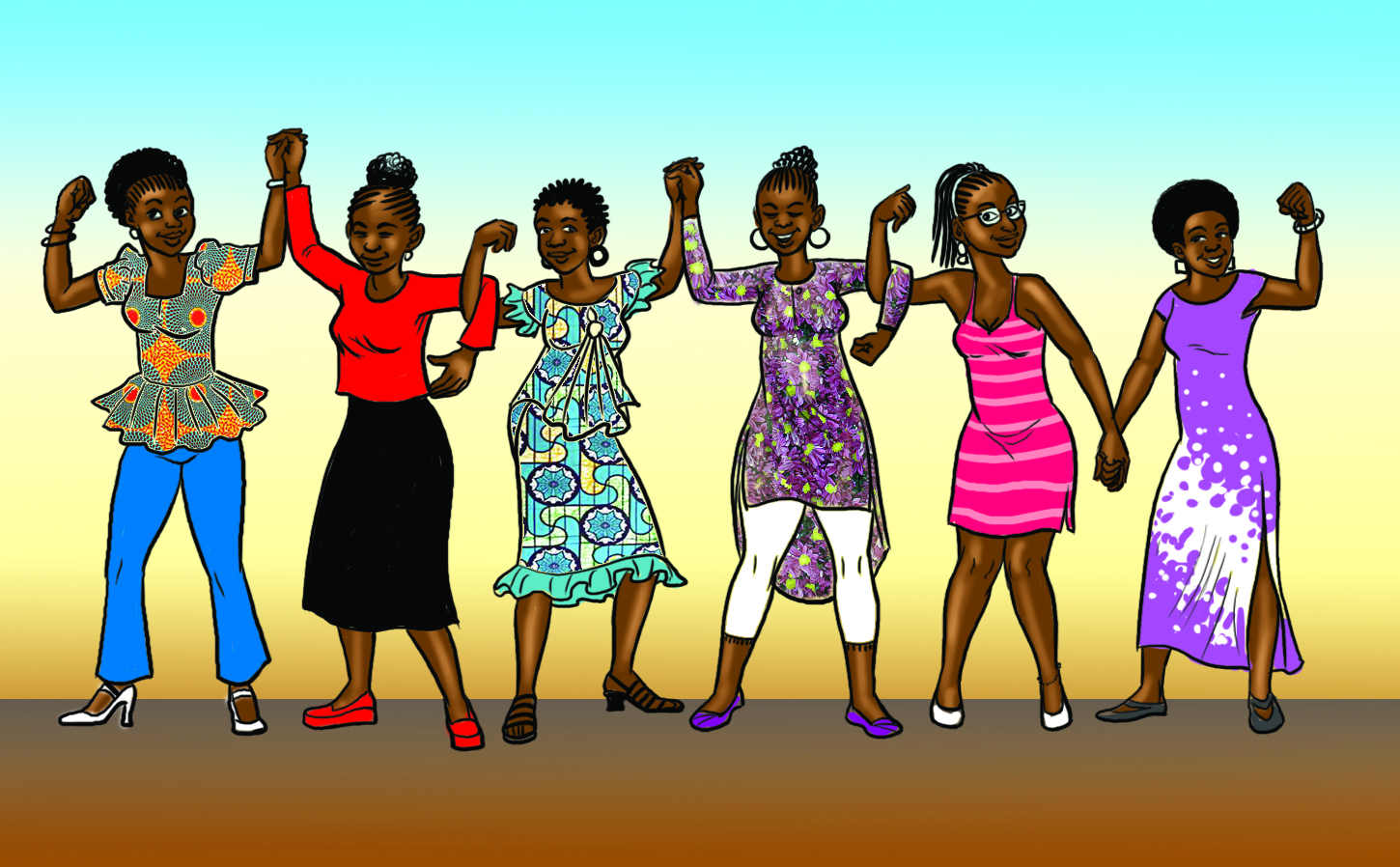 Questions?
Study Procedures:Recruitment/Prescreening, IC Process & Data Collection
Petina Musara
Protocol Co-chair, MTN-041
UZCHS-CTRC
Recruitment/Prescreening - Definitions
“Prescreening/recruitment” for this study refers to any procedures taking place before informed consent
Should not include any ‘on study’ procedures (for example, formal evaluation of eligibility, assignment of PTIDs, collection of identifiable participant information, etc.)
Community Sensitization Plans
Any Community Sensitization Plans should be described in site accrual/eligibility SOPs:
For example, will any meetings with CAB members be held? 
If so, what will be the goal of this/these meetings (e.g. to generate list of stakeholders, to seek input on recruitment locations and/or strategies for engaging target study population for community (FGD participants and key informant (IDI) participants)?
Recruitment/Prescreening - Materials
Note that use of printed materials and/or formal prescreening checklists may only be implemented with appropriate approvals from site IRBs
Fine to do generalized education about the study (verbal), followed by scheduling of MTN-041 screening and enrollment visits to formally evaluate eligibility
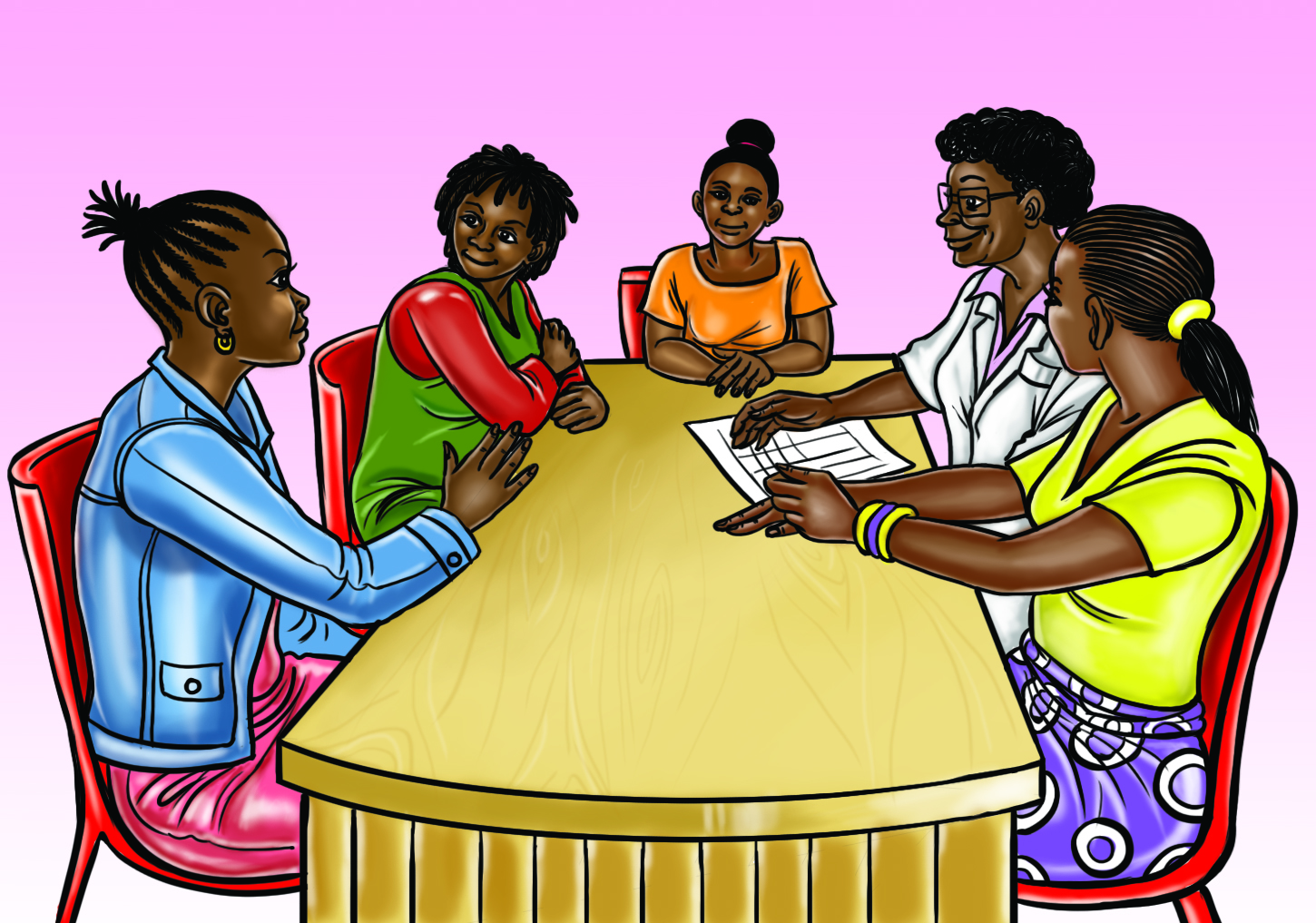 Recruitment - Discussion
Who will be responsible for conducting recruitment activities?
What recruitment venues will you target for different study groups?
What are your site-specific plans to educate participants about MTN-041?  
What educational materials/prescreening tools will you utilize, if any?
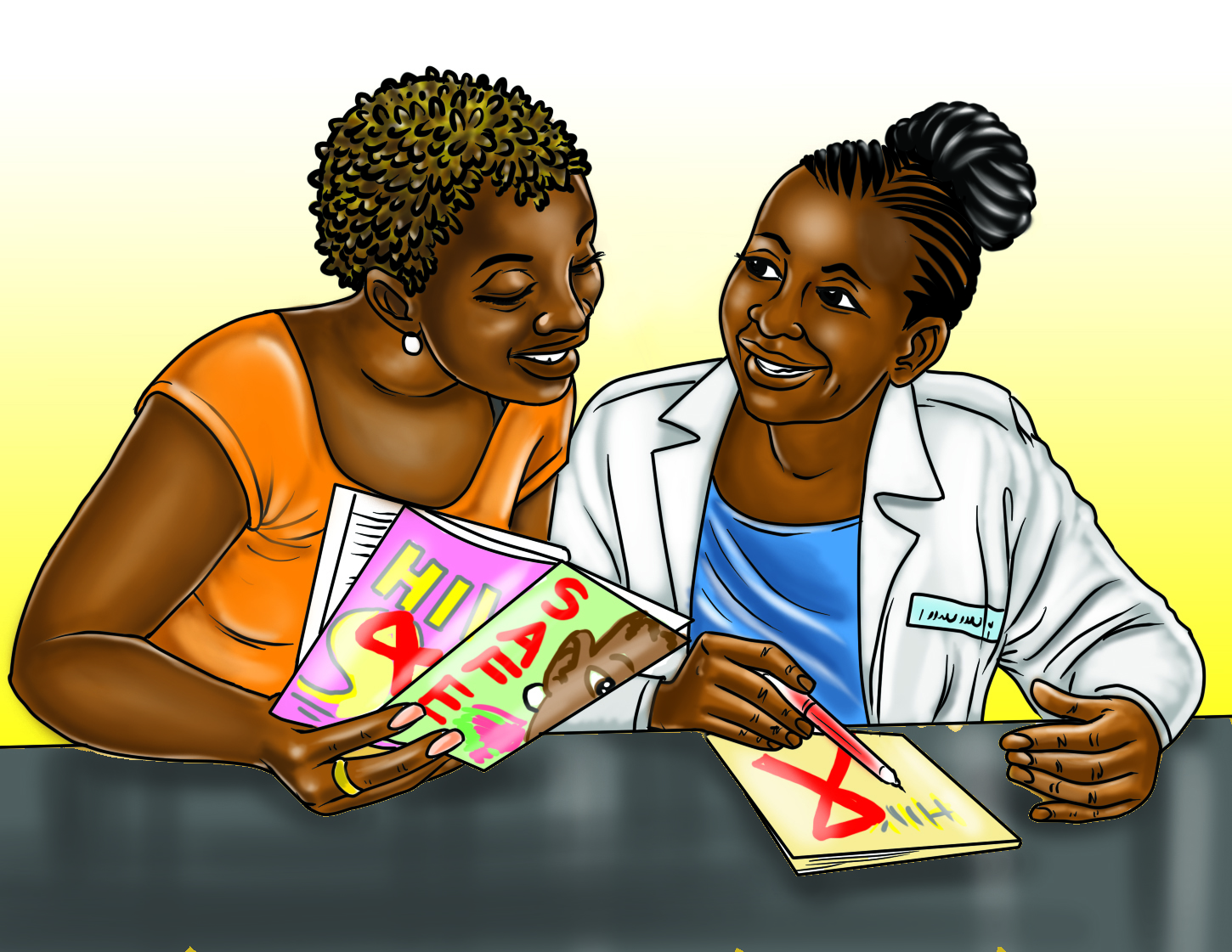 [Speaker Notes: Recruitment plans relevant to each study group (P/BF Women, Male Partners, Grandmothers, KIs) should be described in site SOPs and include:
What are the recruitment locations and venues
Plans for education about the study
Description of prescreening activities (as applicable)
Plans for referral to screening visits (and how ineligible participants will be handled)
What are the recruitment materials (as applicable)]
Discussion - Strategies for Scheduling FGDs
What strategies will your team use to schedule FGDs, considering:
How to get ideal number of participants to present to clinic for FGD participation (ideal: 6-10, no less than 4, no more than 12)?
How to complete all visit procedures efficiently?
Note that MTN-041 Screening and Enrollment Visit procedures include IC, determination of eligibility, CRF administration, and conduct of the FGD/IDI
Participants may complete MTN-041 visit procedures over multiple visits, as needed 
How to balance visit length (if all procedures done in same day) with potential loss of participants (if visits are split)?
Recruitment Logs/Tracking
Recruitment activities should be tracked on site-specific logs to monitor progress towards accrual goals
These logs should include only summary level, non-identifiable information such as: 
Recruitment venue
Study Group (P/BF FGD, Male Partner FGD, Grandmother FGD, KI IDI)
Total # of potential participants contacted
# of potential participants booked for S&E visits
Date of scheduled visit/interview
[Speaker Notes: No identifiable information about potential participants should be collected prior to signing of an informed consent form during the screening and enrollment visit.  If sites chooses to assign prescreening IDs this process should be outlined in site SOPs and these IDs should not be linked to any identifiable participant information.]
Informed Consent & Eligibility Determination
Julia Ryan 
Women’s Global Health Imperative (WGHI)
RTI International
Informed Consent Overview
Each study participant will provide written informed consent prior to completing any study procedures.

The IC process will cover these topics:
Purpose of the study
Potential risks & benefits
Participant rights
Compensation
[Speaker Notes: The informed consent process will cover all elements of informed consent required by research regulations. In addition, the process will specifically address the following topics of importance to this study:
Purpose of the study
Potential risks & benefits
Participant rights
Compensation]
Informed Consent Considerations
There are two main ICFs for MTN-041:
Key Informant ICF
Used for KIs participating in an IDI

FGD (Community) ICF
Used for P&BF Women, Male Partners and Grandmothers participating in an FGD

Note: 
During IC review, only P&BF women are asked to provide access to medical records to confirm their eligibility. However, self-report is acceptable if not provided.
[Speaker Notes: If required by local IRBs, there may be an additional ICF for (potential) Community IDIs]
Documentation of IC Process
Informed Consent Coversheet
IC Comprehension Assessment
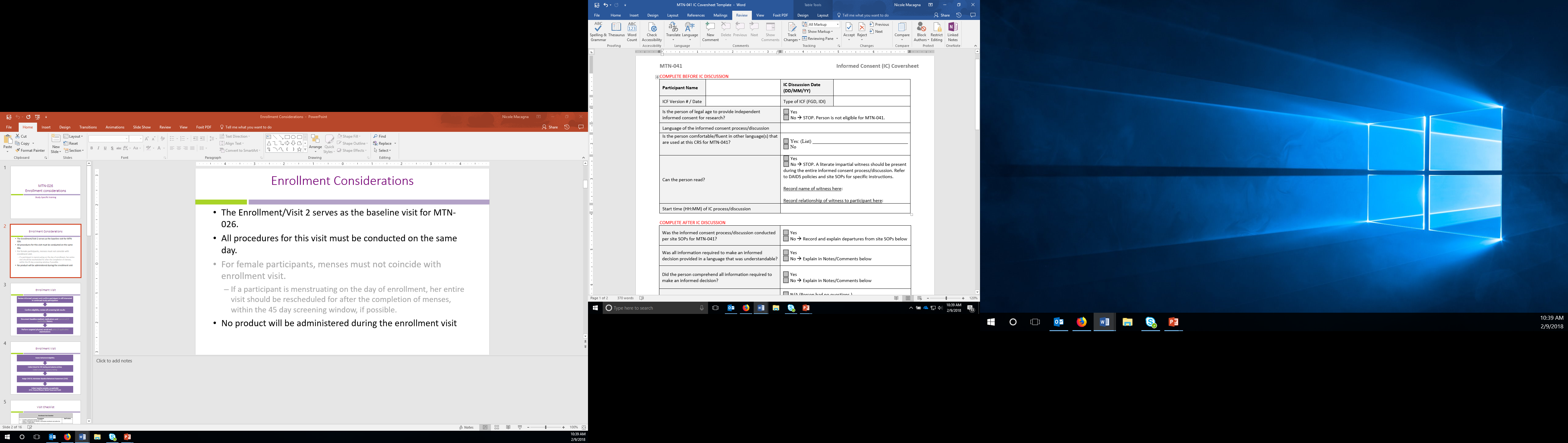 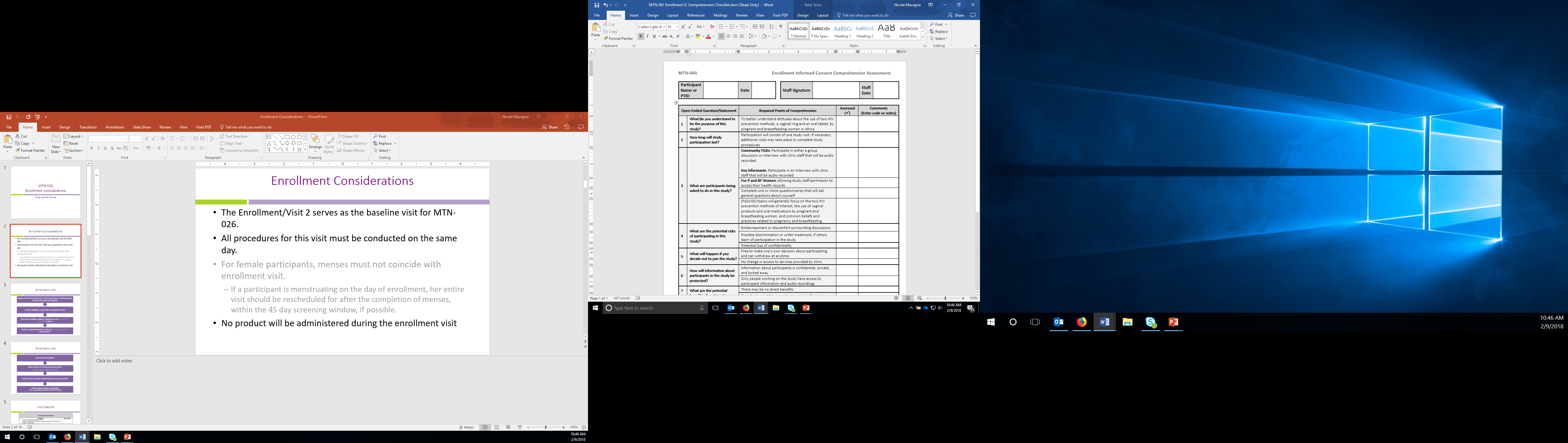 [Speaker Notes: DAIDS policy details requirements and suggestions for documenting the informed consent process. Site staff are strongly encouraged to use an Informed Consent Coversheet to facilitate documentation of the informed consent process, in addition to the signed/dated informed consent form.
If coversheet is not used, IC review must be documented in ppt file or the IC process must be described, in detail, in site SOP, with a ppt file note stating that informed consent was obtained, per site SOP.

We have developed a study-specific template for sites that captures all required elements of IC documentation. 
Here is a look at the sample coversheet. The first half of the coversheet should be completed at the start of the IC session and the remainder should be completed at the end of the IC session. 
Question: will sites adopt the sample coversheet?

The participant must not be asked to agree to take part in the study, or to sign the ICF, until s/he fully understands the information contained in the informed consent, including visit procedures. 
We have provided an IC Comprehension Assessment tool to assist staff in assessing participant comprehension and ensuring participant understanding prior to providing consent for study participation.
This assessment should occur after the participant has completed the IC discussion described above and before s/he is asked to sign the ICF.
Failure to document comprehension of all required points will be considered an IC process protocol deviation. 
Q: Do sites plan to use this tool?]
Eligibility Assessment Worksheet
Used for assessing eligibility criteria

Completed after IC is obtained 

Note additional criteria for each cohort

To be eligible, participant responses (as applicable) must be ‘YES’ at his/her Screening / Enrollment Visit
[Speaker Notes: Sites can record participant-reported responses to behavioral eligibility requirements on the behavioral eligibility worksheet.
Considered source and therefore questions must be ask verbatim and responses recorded on the worksheets

If a participant is determined ineligible at any point during the assessment, the visit can stop. 

Sites may modify worksheet as needed.]
Eligibility Confirmation Checklist
Used to confirm and document eligibility prior to enrolling participant in study

Guide for inclusion/exclusion criteria and source documentation

As soon as the participant is deemed ineligible at Screening / Enrollment, no need to ask remaining questions
[Speaker Notes: It is the responsibility of the site IoR and other designated staff to ensure that only participants who meet the study eligibility criteria be enrolled in the study. 
To be completed on day of enrollment.

Prior to enrollment, eligibility for study participation must be confirmed and documented on the Eligibility Checklist by designated staff. 	
The site IoR (or designee) and a second staff member should sign and date the Eligibility Checklist to confirm eligibility status prior to being enrolled. 
If the participant is deemed ineligible at Screening or at Enrollment, the checklist does not have to be completed – document the criteria where the ppt failed and mark N/A or leave blank for rest.]
Eligibility Confirmation Checklist Cont.
Once eligibility status is confirmed by reviewing and completing the Eligibility Checklist, the IoR/designee and a second staff member should sign and date the bottom of the checklist, verifying eligibility:
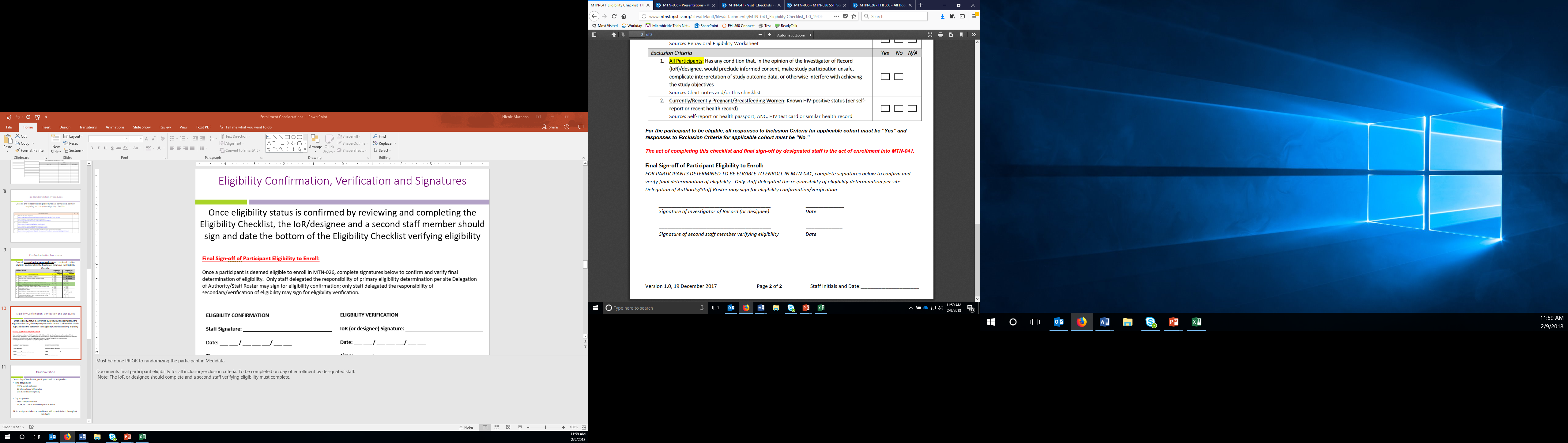 [Speaker Notes: The site IoR (or designee) and a second staff member should sign and date the Eligibility Checklist to confirm eligibility status prior to being enrolled.

Must be done PRIOR to enrolling the ppt and assigning a PTID]
Screening and Enrollment Log
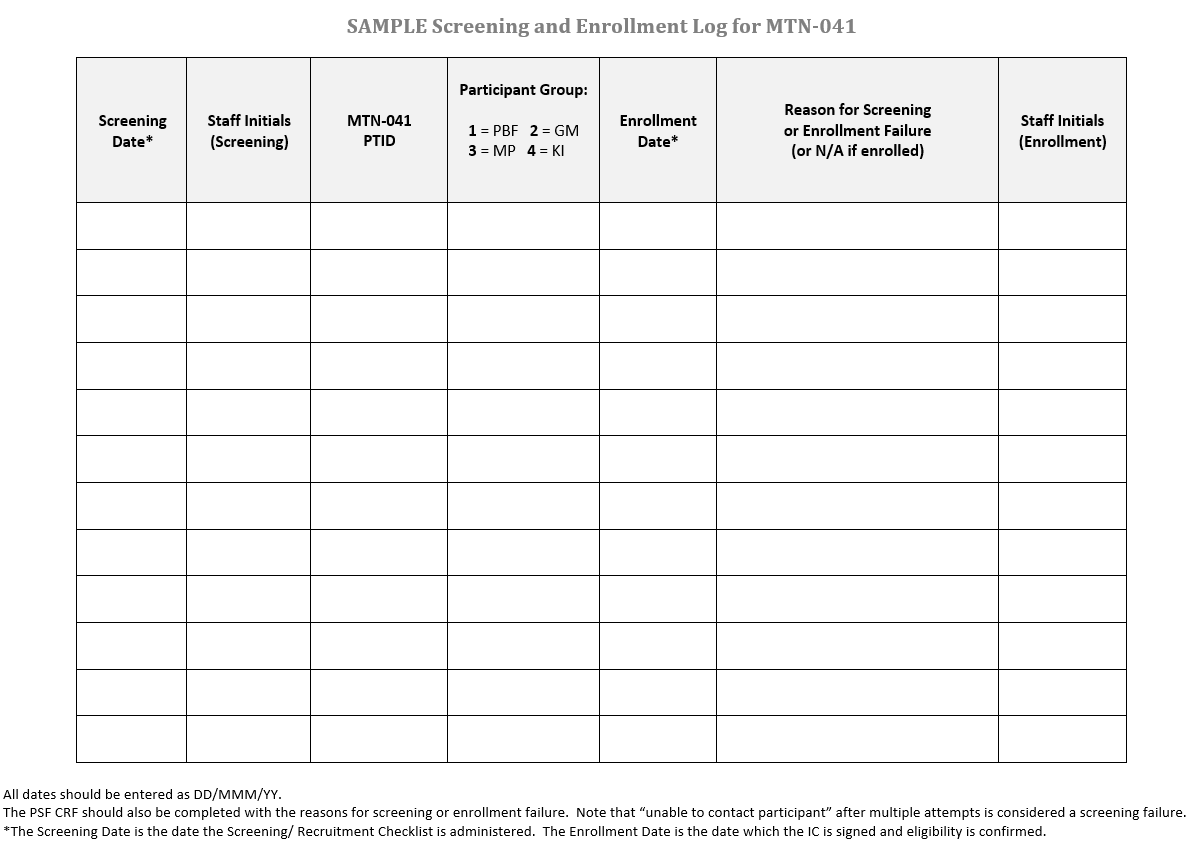 Use one log for all four participant groups:

Only complete if participant provides IC

Completed immediately after IC completion and eligibility determination

One entry for each screening attempt
[Speaker Notes: The log needs to be used in real time and completed as soon as a potential participant completes screening and signs the IC form. If the participant does not provide written IC (also meaning s/he does not have a PTID assigned), s/he should NOT be listed on this log.  

If a participant re-screens, a new row on the log must be completed for that occurrence, using the SAME PTID previously assigned in the first screening attempt.]
Required Documentation -  Screen Failures
Completed ICF
All source documentation complete up until the time that ineligibility was determined indicating screen failure reason(s) and date of ineligibility determination
Visit Checklist
Eligibility Checklist
Participant file notes
Completed Screening and Enrollment Log
Participant Status Form (PSF)
Site Discussion
Where will the IC process take place?
How will you ensure confidentiality? 
Who at your site is responsible for obtaining IC?
How will the process be documented?
How will you handle group consent (minimize need for split visit and extra time)?
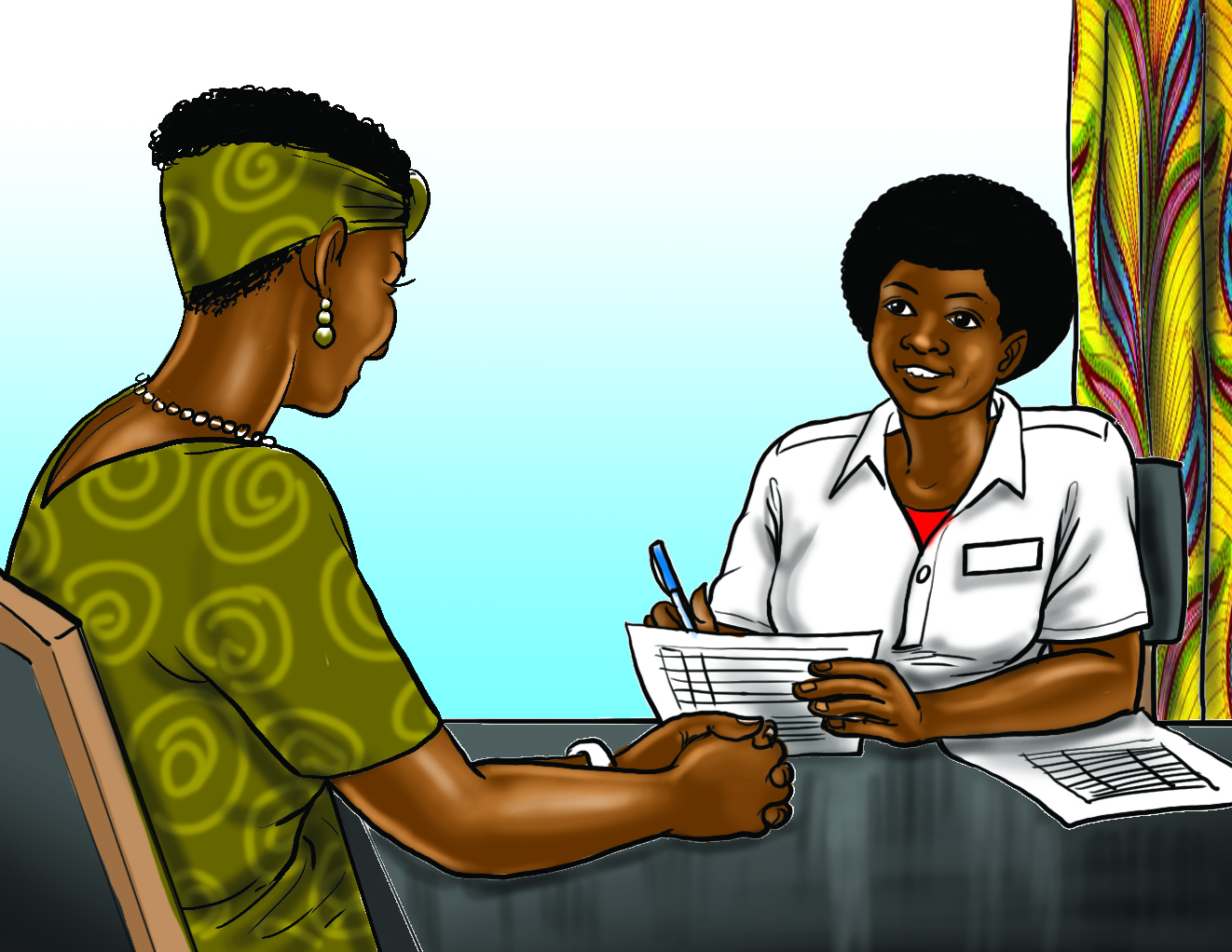 36
What are your questions about recruitment and the informed consent process?
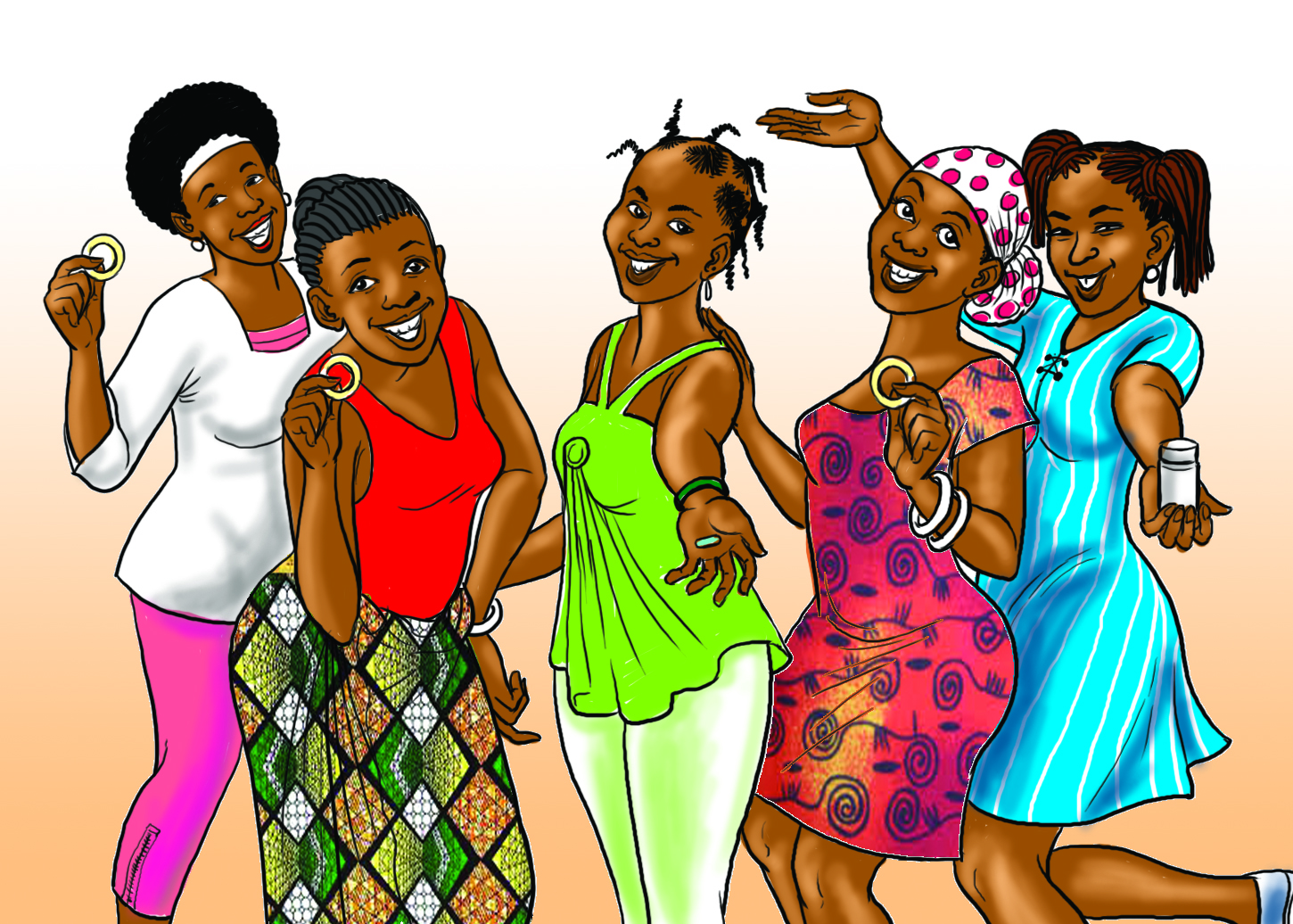 PTID Assignment
One PTID will be assigned to each potential participant after informed consent for the study has been obtained
Staff should ensure each PTID is assigned only once and should track this using the Name/Link Log 
Once assigned, a participant’s PTID should be used for all subsequent MTN-041 documentation
PTID Assignment cont.
PTIDs will be assigned in sequential order:
First two digits are 41 for all sites 
Remaining digits are sequential for individual identification (or ‘F’ for focus group)
[Speaker Notes: Recorded on name/link log
41 first two digits for all sites, then either the site digit or “F” for focus group; then sequential digits]
Visit Checklists
Visit checklists outline required study visit procedures, guides procedure flow/order, and documents completion of all procedures 
3 types of visit checklists for MTN-041:
IDI Visit Checklist
Group FGD Visit Checklist
Individual FGD Visit Checklist
Visit Checklists: General Instructions
Complete staff initials next to items completed
Do not initial for other staff members
If other staff members are not available to initial checklist items themselves, initial and date a note on the checklist documenting who completed the item, e.g., “done by {name}” or “done by interviewer.”  
If an item listed on the checklist is not performed, enter “ND” for “Not Done” or “NA” for “Not Applicable” beside the item and record the reason why (if not self-explanatory) 
If any items are not completed on the date recorded at the top of the checklist, ensure that the procedure date is included in the comments section
Do NOT complete second visit checklist if visit is split
Visit Checklist: General Sections
Preparation
Complete prior to participant(s) arrival
Includes items such as confirming all necessary study materials/supplies are available, confirming availability of appropriate staff and venue/space
Participant Arrival, IC and Data Collection 
Includes all study procedures involving participants, such as IC, eligibility determination, PTID Assignment, CRF administration, conduct of IDI or FGD, reimbursement, etc.
Post-IDI or FGD
Includes all procedures to be done after participant(s) has/have left, such as completion of debrief report, data backup, QC of file
IDI Visit Checklist
Completed for all IDIs, including:
Service provider key informants
Community leader key informants
IDIs of community members originally recruited for FGDs (rare)
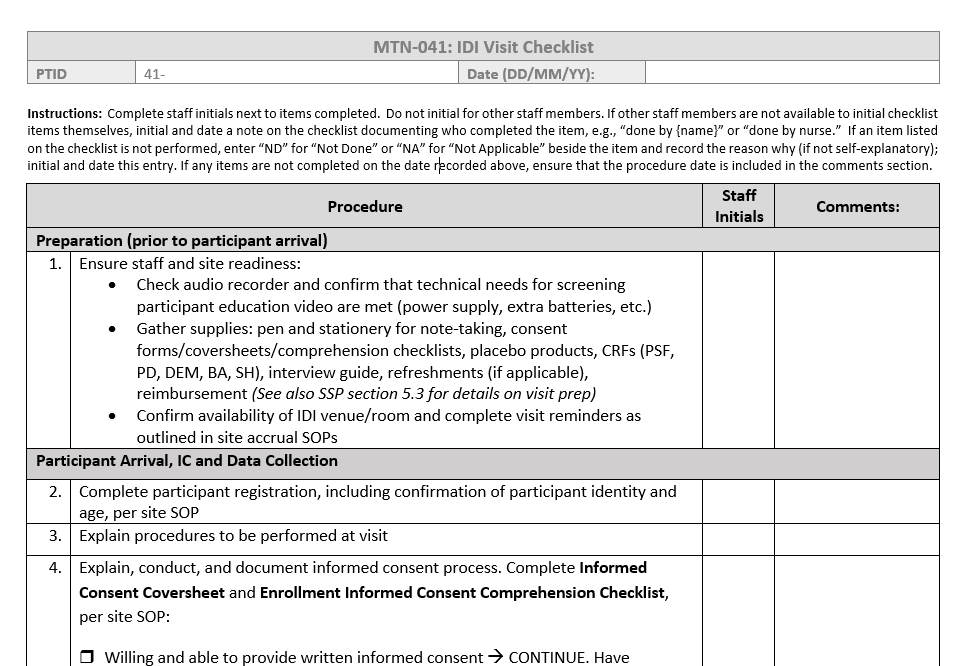 FGD Individual Visit Checklist
Used for participants of all FGD types (P/BF women, male partners, and grandmothers)
One individual FGD visit checklist is completed per FGD participant
Documents procedures that must be completed on an individual level
For example, IC, Eligibility Determination, PTID Assignment, CRF completion, reimbursement, etc.
FGD Group Visit Checklist
Used for all FGD types 
One group FGD visit checklist is completed per FGD
Documents summary-level information about FGD (type, date, start/stop time, PTIDs, pseudonyms), preparatory activities, and post-FGD activities
Data Collection Tools I: CRFs
CRFs:
Required:
Behavior Assessment (BA) – Male and Female 
Demographic Information Form (DEM) 
Participant Status Form (PSF) 
If needed:
Protocol Deviation Report (PD)
Social Harms Report (SH)
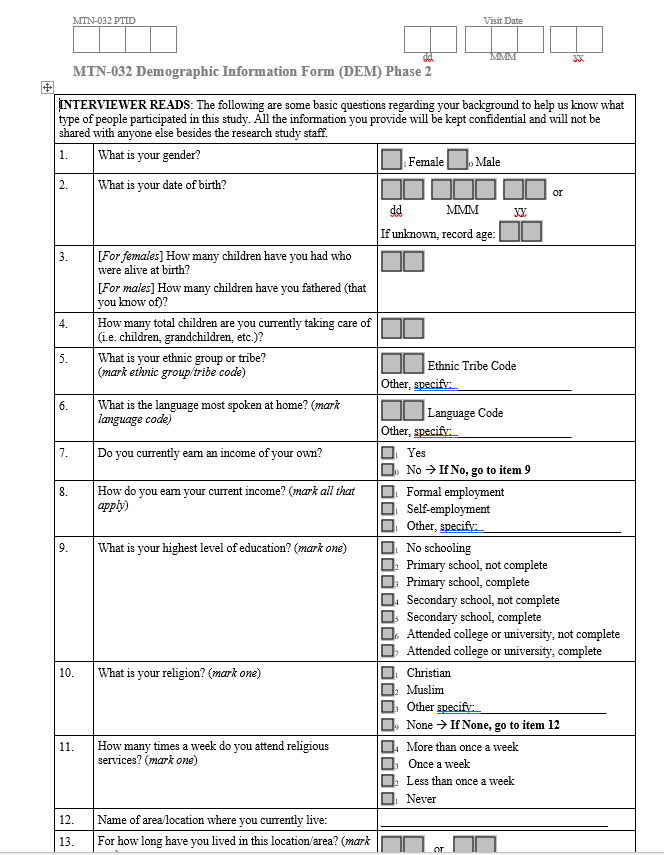 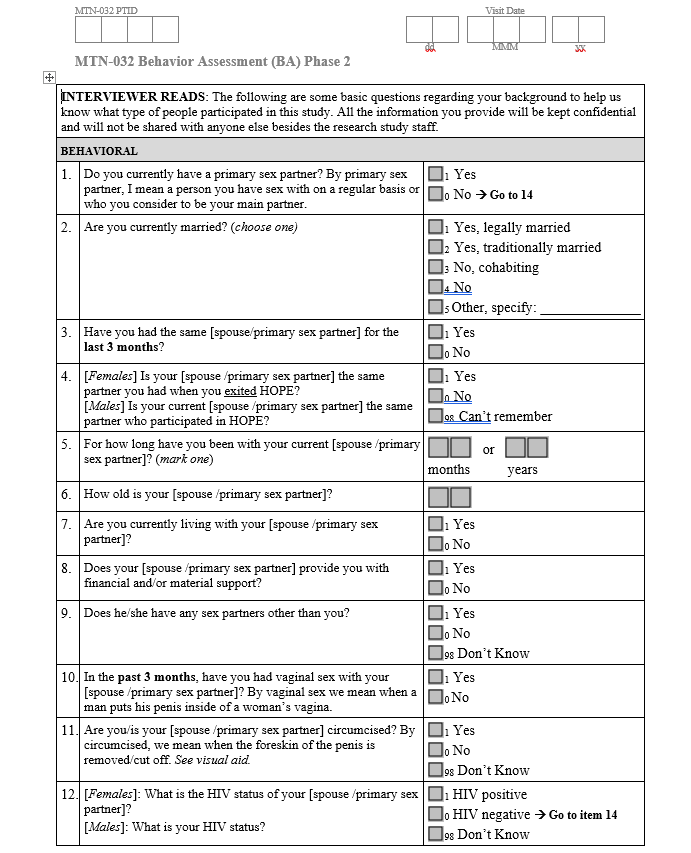 [Speaker Notes: Two types of data collection tools: CRFs and Guides]
DEMOGRAPHIC INFORMATION FORM
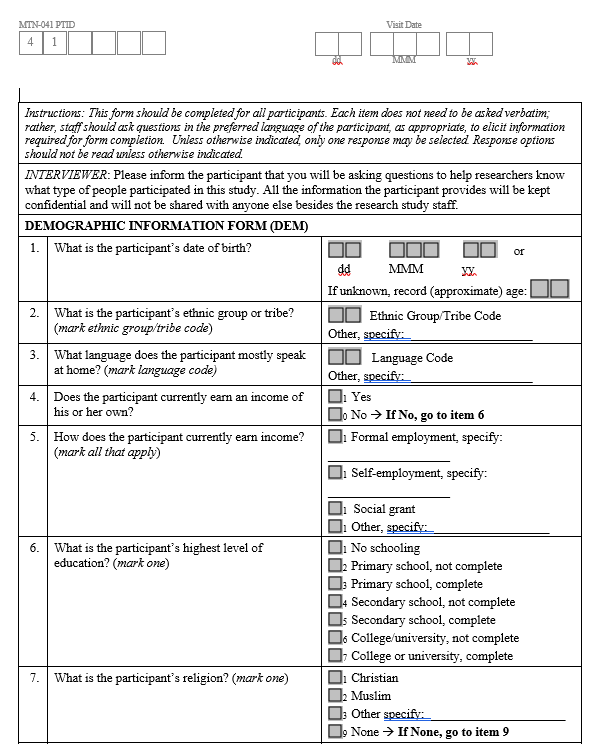 Collected prior to IDI/FGD:
Collect relevant demographic information on participants
Key Topic Areas:
DOB
Ethnic group/tribe
Language
Income
Education
Religion/religiosity
Marital status
# children
Household stats
Food insecurity
Water source
HIV prevention products knowledge and use
[Speaker Notes: Designed in such a way that you are not asking participant the questions directly but rather collecting the information necessary to fill out the form]
DEMOGRAPHIC INFORMATION FORM cont.
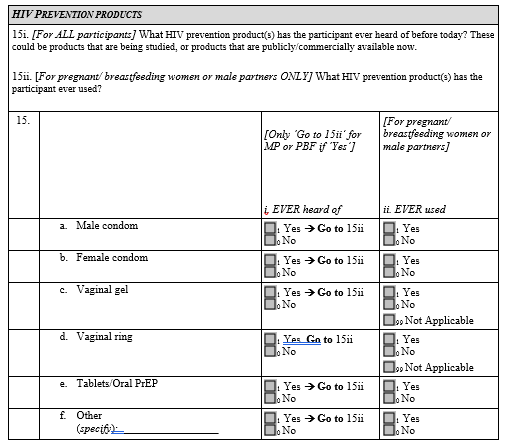 NEW in 041:
HIV prevention products
ALL participants ask about what they have HEARD about (15i)
P/BF and MP ONLY ask what they have ever used (15ii)
[Speaker Notes: Designed in such a way that you are not asking participant the questions directly but rather collecting the information necessary to fill out the form]
BEHAVIOUR ASSESSMENT: 
Male Form & Female Form
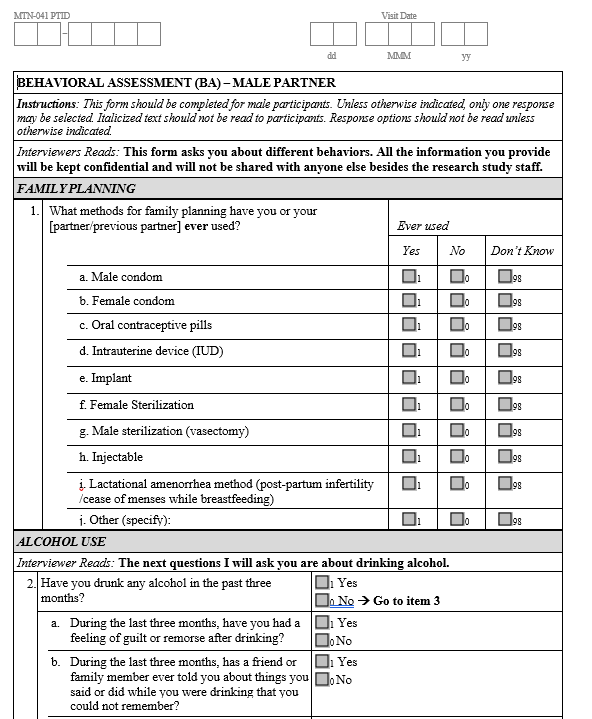 Interviewer-administered prior to IDI/FGD:
Helps to inform different aspects of data collected during the IDls and FGDs
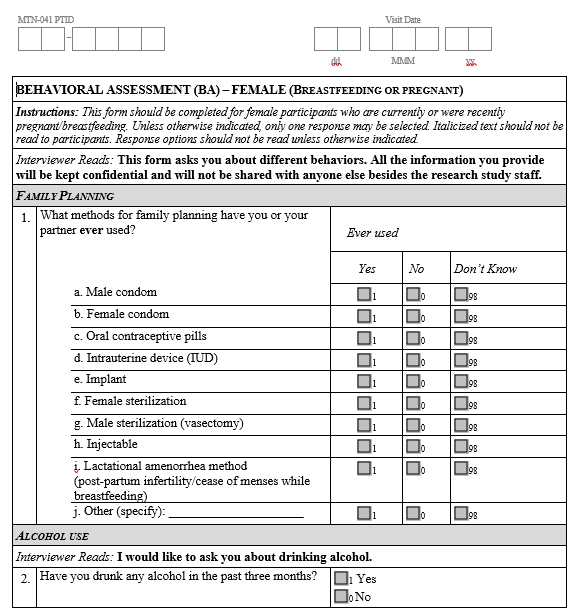 Key Topic Areas:
Family planning
Alcohol use
Sexual behavior & relationship dynamics
Pregnancy/Breastfeeding history
P/BF practices and decision making
PARTICIPANT STATUS FORM
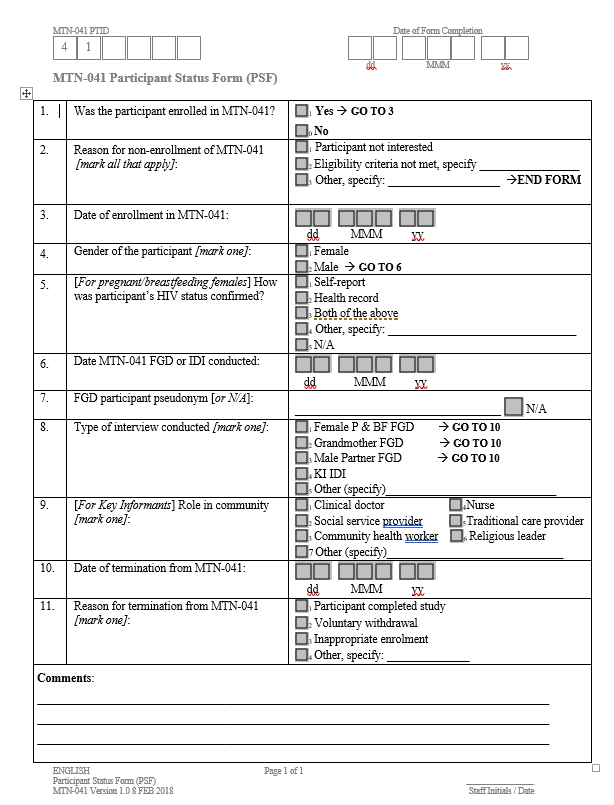 Captures:
MTN-041 PTID
Enrollment, interview and termination dates
Reason for termination
Reason for non-enrollment
[Speaker Notes: Not for everyone contacted like 032 – just participants who sign IC]
SOCIAL HARMS REPORT
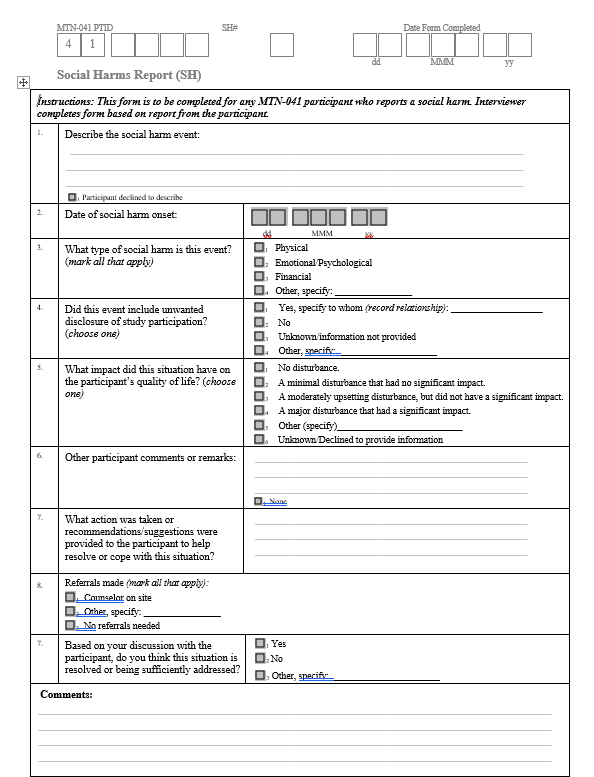 Captures:
Details of any social harms event (date and type)
Impact of social harm
Actions taken/needed
Referrals made
PROTOCOL DEVIATION
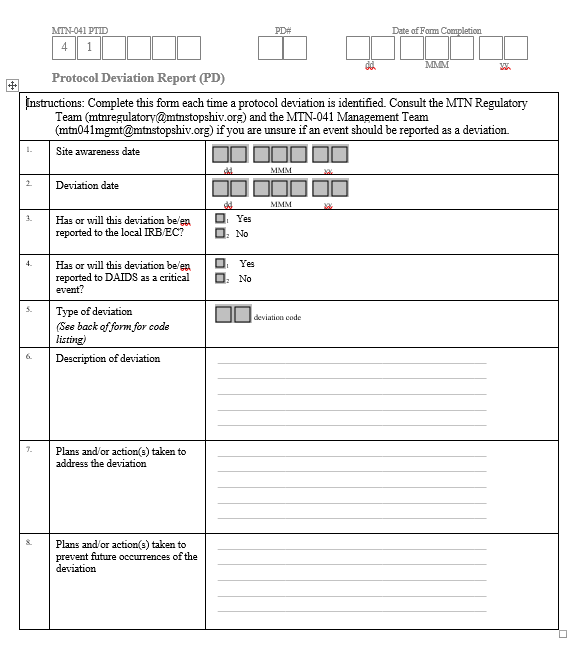 Captures:
Details of any protocol deviation event (date, type and reporting)
Actions taken/needed
Plans/actions to prevent future occurrences
Data Collection Tools II: Guides
FGD Guides:
P & BF Women
Male Partner
Grandmother
Key Informant IDI Guide
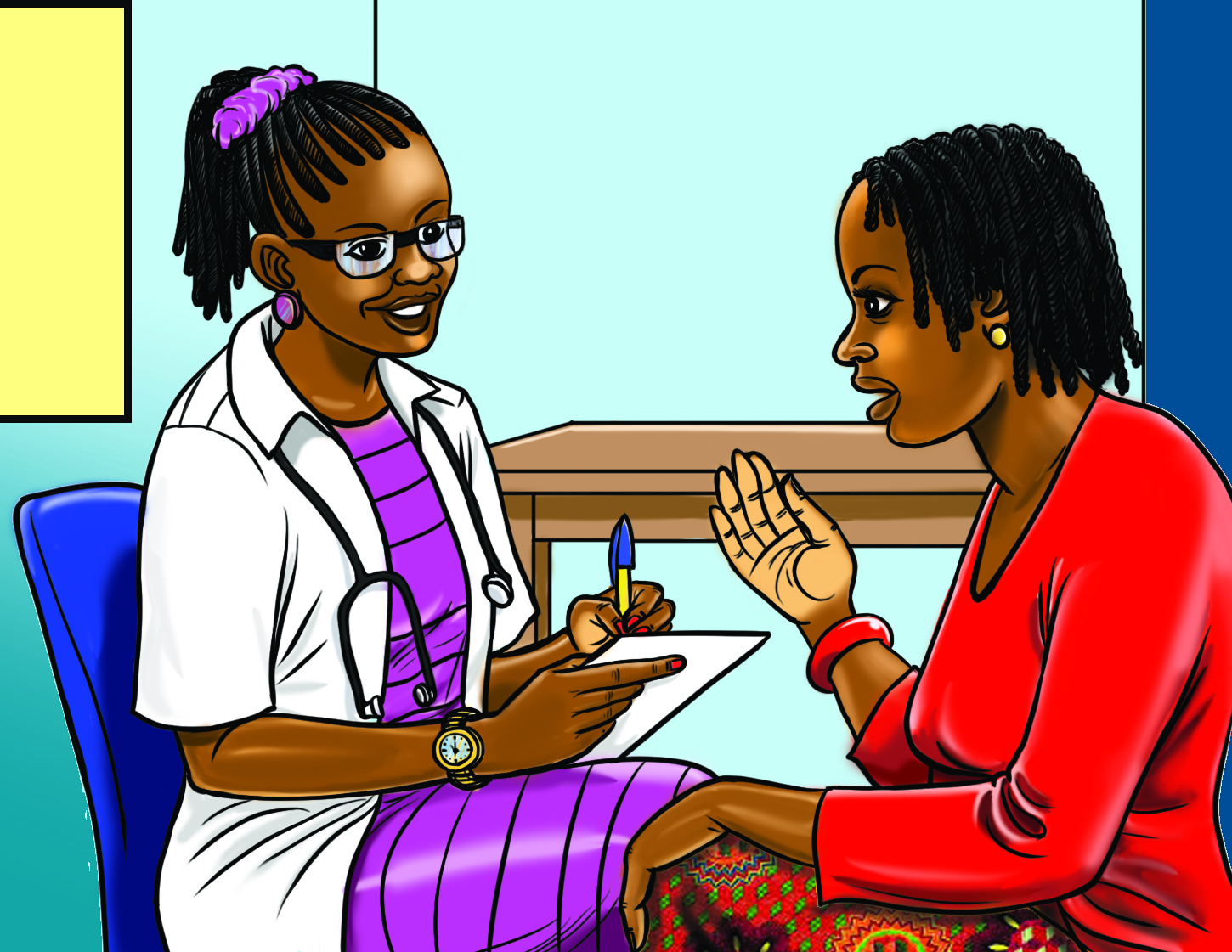 [Speaker Notes: Focus on similarities and differences between guides]
FGD GUIDES:
P and BF women; Male Partner; Grandmothers
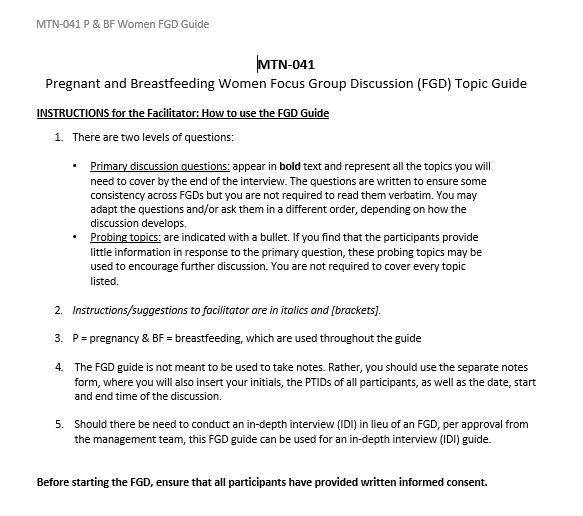 Topic Areas:
Health, HIV worry, and decision making while P/BF
Sexual activity and vaginal practices while P/BF
Oral PrEP and VR acceptability
Suggestions to encourage product use in P/BF populations
Wrap-up
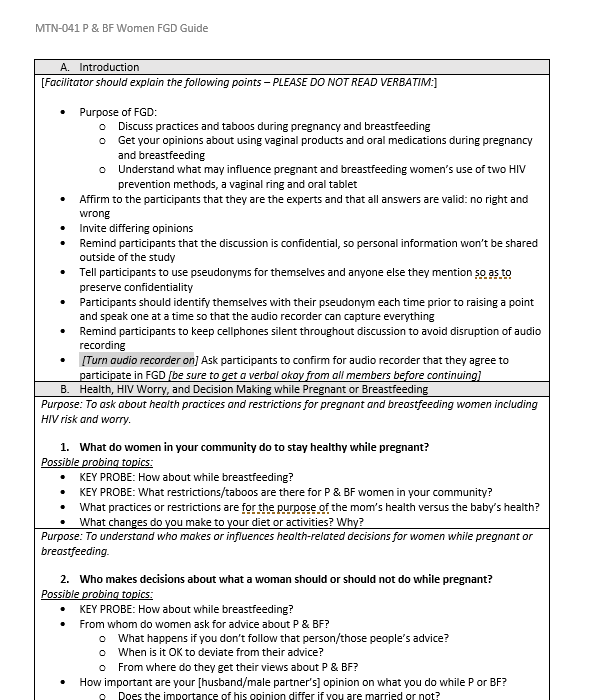 KEY INFORMANT IDI GUIDE
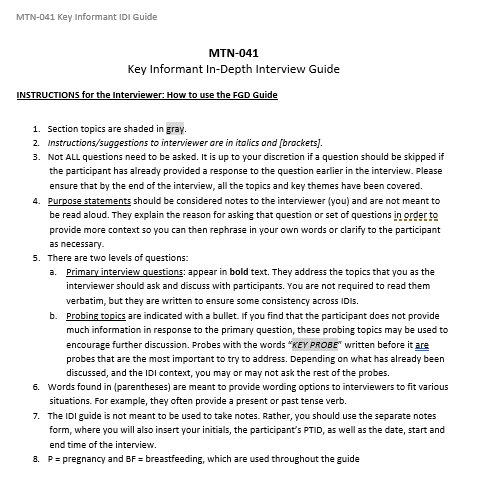 Topic Areas
Role in the community and with P/BF women
Sexual activity community practices while P/BF
Perception of P/BF women’s risk of HIV
Ring and PrEP discussion
Recommendations to explain and encourage product use in P/BF populations
Wrap-up
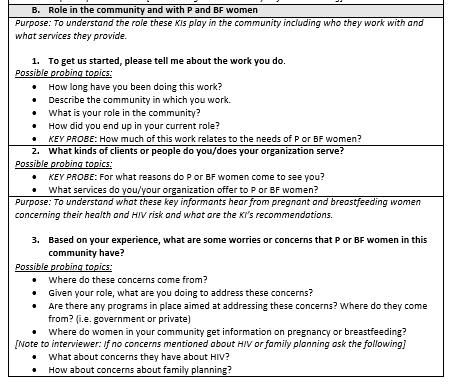 Educational Video/Storyboard
Designed to be shown during FGD
Ideally sites will have all necessary IRB approvals for the video at the time of activation
If approval is delayed, staff should instead present the storyboard to participants (showing each picture and reading the text provided)
Data Management
Ariana Katz
Women’s Global Health Imperative (WGHI)
RTI International
Data Management Flow
[Speaker Notes: Details in SSP Section 7 and your site Data Management SOP, which you should all now be working on.
Focus slide on SITE LEVEL data management activities: NOTE we are not asking you to send audio files to RTI. They are source document and we want to minimize number of copies.]
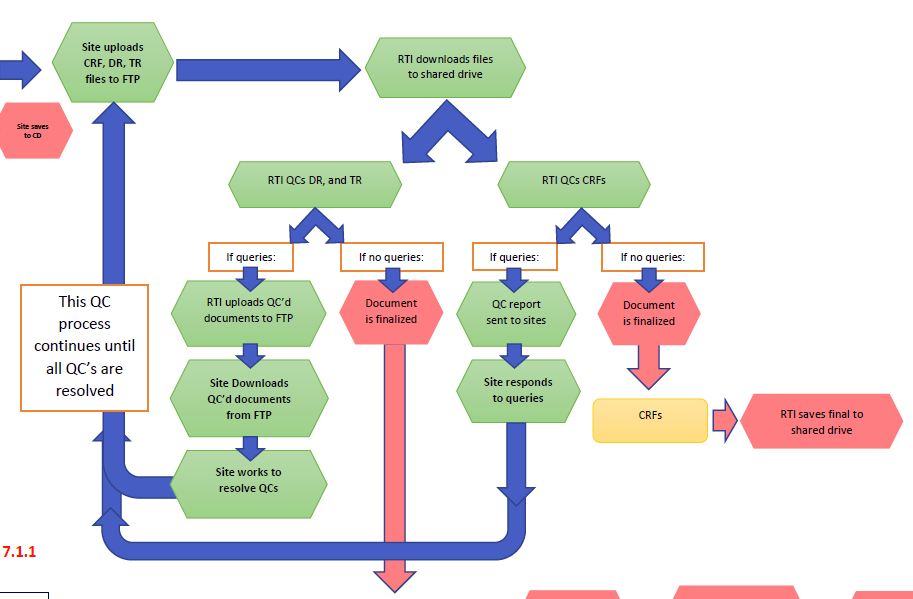 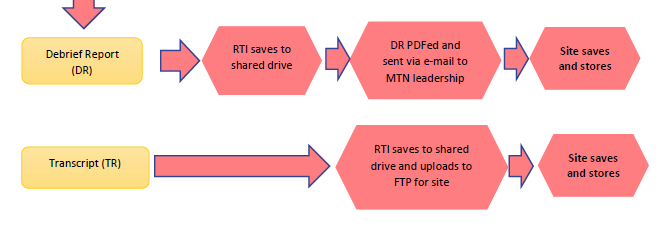 Data Management Timeline
RTI-Site CRF QC Process
63
[Speaker Notes: Send back full pdf of CRFs after corrects]
CRF Query Report
Query report will include:
A list of PTIDs for which there are discrepancies or other issues
Relevant details for each issue (to which question and form it pertains)
[Speaker Notes: Will be a list by PTID, will detail what the issue is on which question on which form]
RTI-Site Debriefing Report QC Process
65
Transcript Timeline
66
Debrief Reports
Purpose: 
To provide a summary of the participants’ attitudes towards the key themes, the mood of the discussion, whether it was dominated by certain participants (FGD), unique comments, and any other important information in REAL TIME

Report to be completed immediately after IDI or FGD
Will be discussed on study team calls and shared across sites
P & BF WOMEN FGD DEBRIEF REPORT
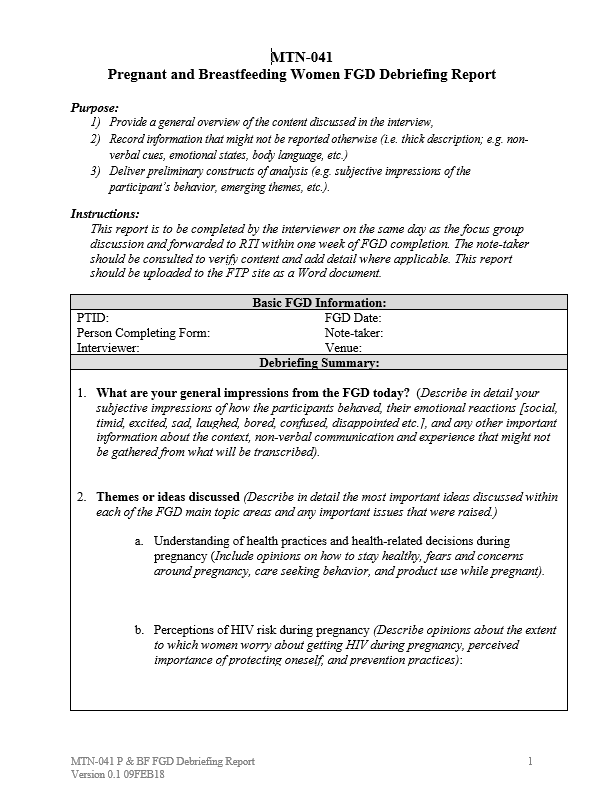 File Naming Conventions
Initial format: 
IDI_[PTID]_[Data Type]_[Date of IDI]
Query format: 
IDI_[PTID]_[Data Type]_[Date of IDI]_[Initials]
Final format: 
IDI_[PTID]_[Data Type]_[Date of IDI]_FINAL
IDI_1001_AF_22MAR16
IDI_1001_DR_22MAR16_CN_AK
IDI_1001_TR_22MAR16_FINAL
Filename acronyms:
Audio File = AF
Debrief Report = DR
Transcript = TR
69
Transcript Formatting Expectations
Consistent font across transcripts
Times New Roman, 11 or 12 point font, 1.15 spacing 
Header Includes: Interview Type, Participant ID, Drug Detection Level, Interview Date, Clinical Site, Audio File Name, Audio Recording Length, Interviewer Name, Transcriber/Translator Name, Interview Language
After header, label next section “Interview Text,” insert a hard return and begin transcribing the content of the audio file verbatim (in English)
Use “I:” before Interviewer remarks and “R:” before respondent remarks
Italicize all respondent remarks
70
[Speaker Notes: These formatting expectations are the same as they have been – new expectation is transcript certification, which I will discuss in a minute]
Transcript Formatting Expectations cont.
Auto-number the transcript by paragraph 
Each time the Interviewer or Respondent begins a new response, this should be indicated by a new number
Replace all references to individual names or other identifying data with pseudonyms
Any mumbling, laughing or silences recorded in transcript can be noted by [brackets] not parentheses
Long pauses can be represented by use of an ellipsis “…”
Insert a footer with page X of X on right-hand side
Spell check the transcript for any spelling and grammar errors
Filename should follow instructions described in section 7-7 SSP
Be consistent with all formatting!
71
Transcript Certification
[Speaker Notes: NEW (those working on HOPE will be familiar): Once a transcript is deemed ready for RTI review, the transcriber should certify that the transcript is an authentic representation of the audio recording by adding their name and date to the top portion of the transcript.]
Analysis Plan Overview
Rapid analysis plan
Debrief reports as primary analytic document
-> focus on pregnancy finding to prepare for MTN-042
Focus on key themes outlined in DR template
Importance of “emerging themes” and field “what stands out/surprise”
Results to inform MTN-042 protocol development in April 
Longer-term analysis plan
Full transcription and translation 
Transcripts as primary analytic document
Use of a codebook and code report/memo-ing
Questions?